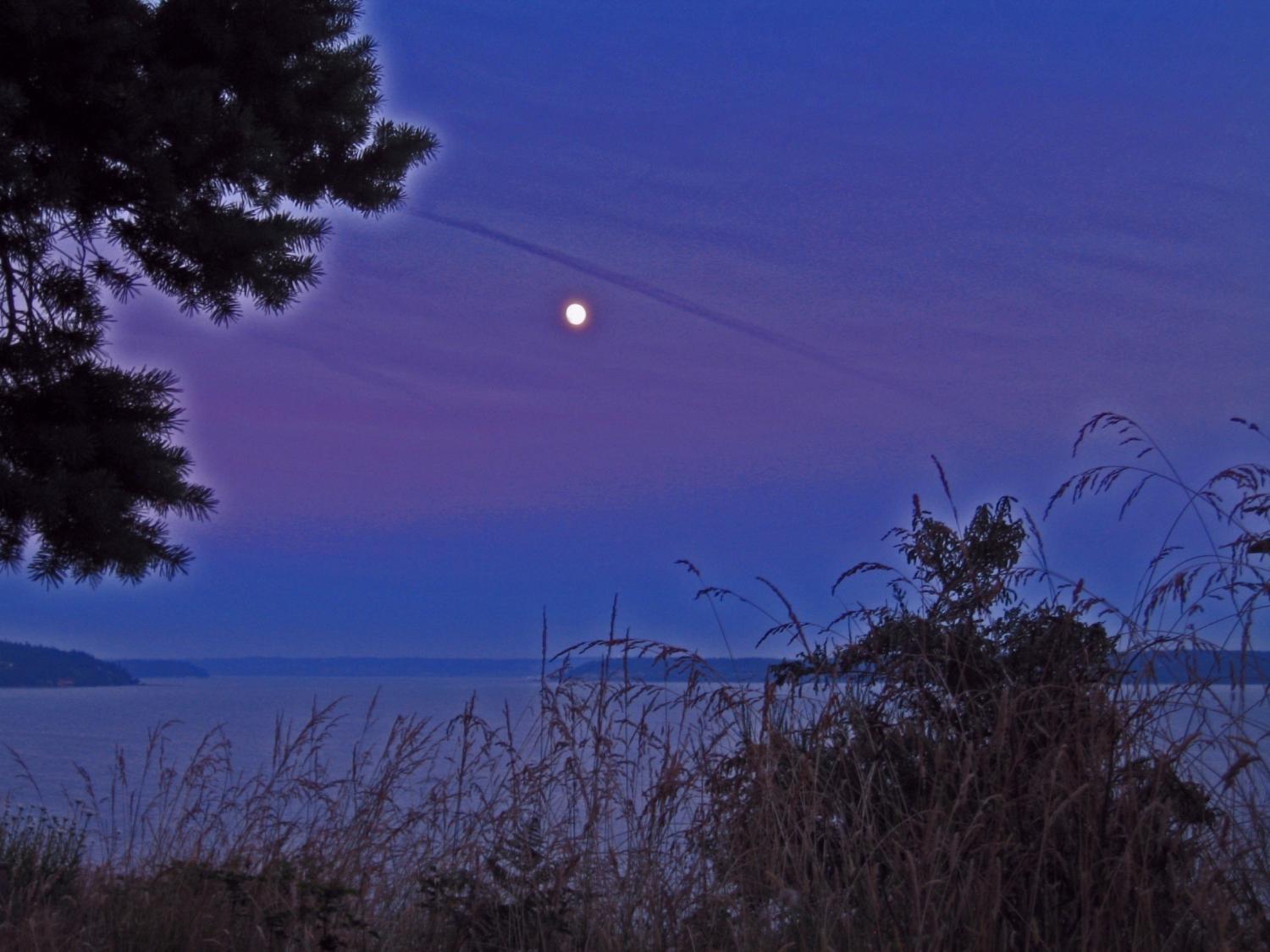 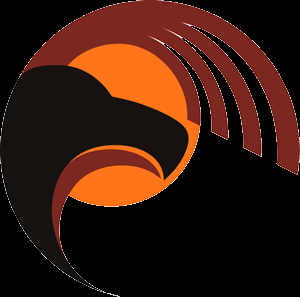 Understanding Native Health Equity:  A Social Determinants Approach
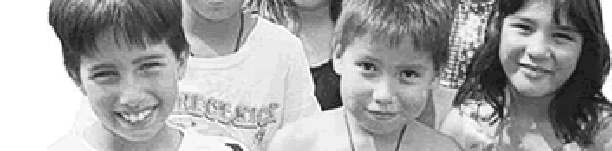 One Sky Center

Oregon Health and Science University
R Dale Walker, MD  Patricia Silk Walker, PhD  Michelle Singer
 Health Equity Leadership Institute New York, New York
April 2, 2011
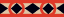 [Speaker Notes: ABSTRACT: The health status for American Indian and Alaskan Natives is well documented to be far below that of the general population of the United States. The morbidity and mortality for chronic illnesses in this special population is especially recognized as problematic. Behavioral health problems such as depression, anxiety, addictions, suicide, and family disruption are all seen as health concerns when examined across all tribes. The ability to provide access to adequate, culturally sensitive, evidence based care in this era of health reform and economic crisis is especially challenging.
World-wide, the most recognized approach to address these issues is the public health movement with special attention to social determinates of health.  
 Social determinants are defined as how and where we live, learn, work and play through our life This presentation reviews the chronic illness issues of Native populations and examines how social determinants can assist in rethinking health care delivery in Native communities.]
Native Communities
Advisory Council / Steering Committee
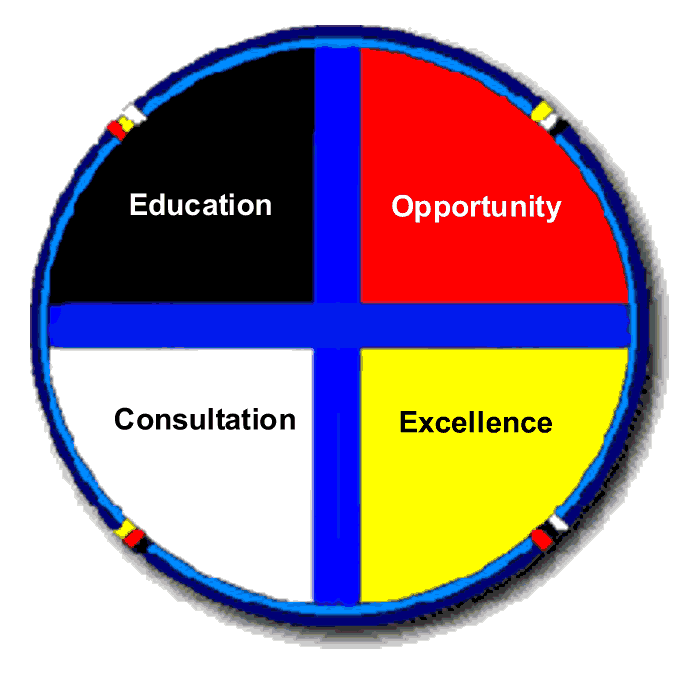 Education
Opportunity, Research
Mentorship
One Sky Center
Training,
   Consultation,
     Technical
         Assistance
Excellence
Tribal 
Leadership
2
One Sky Center Outreach
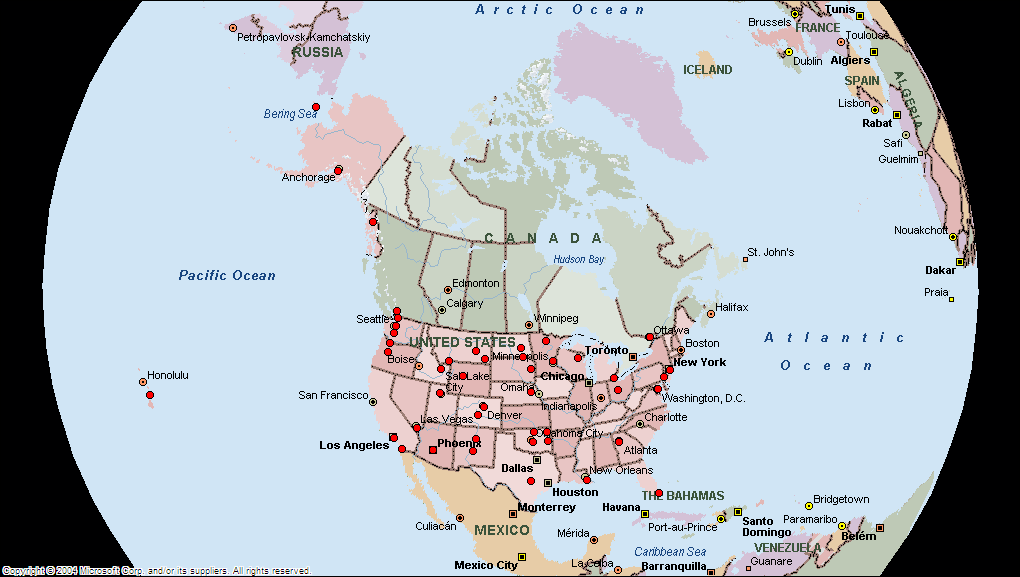 3
One Sky Center Staff
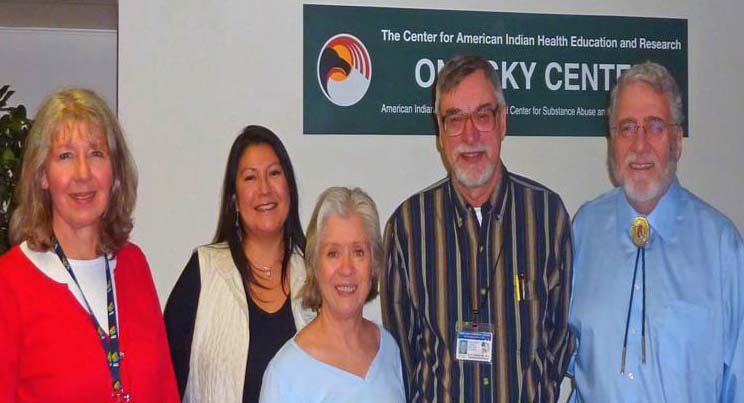 Susan           Michelle     Patricia            Doug                  Dale
4
Goals for Today
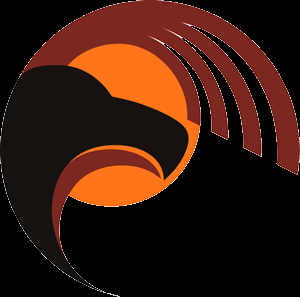 Review An Environmental Scan for Natives
Discuss Fragmentation and Integration
Present Some  Health Care Issues
Define Social Determinants of Health 
Present Examples of Treatment and Prevention
Summarize Critical Issues for Native Peoples
5
Who are indigenous peoples?
“Indigenous peoples remain on the margins of society: they are poorer, less educated, die at a younger age, are much more likely to commit suicide, and are generally in worse health than the rest of the population." 


     (Source: The Indigenous World 2006, International Working Group on Indigenous Affairs (IWGIA)  WHO
6
INDIGENOUS  PEOPLE                       WORLD  MAP - 370 million indigenous peoples living in more than 70 countries
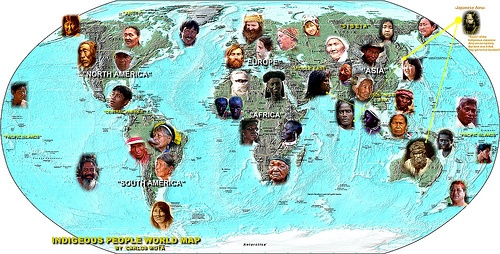 7
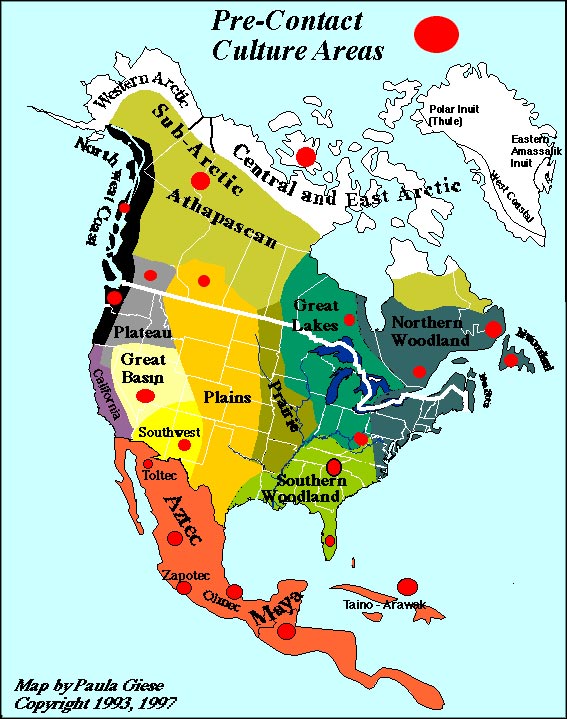 8
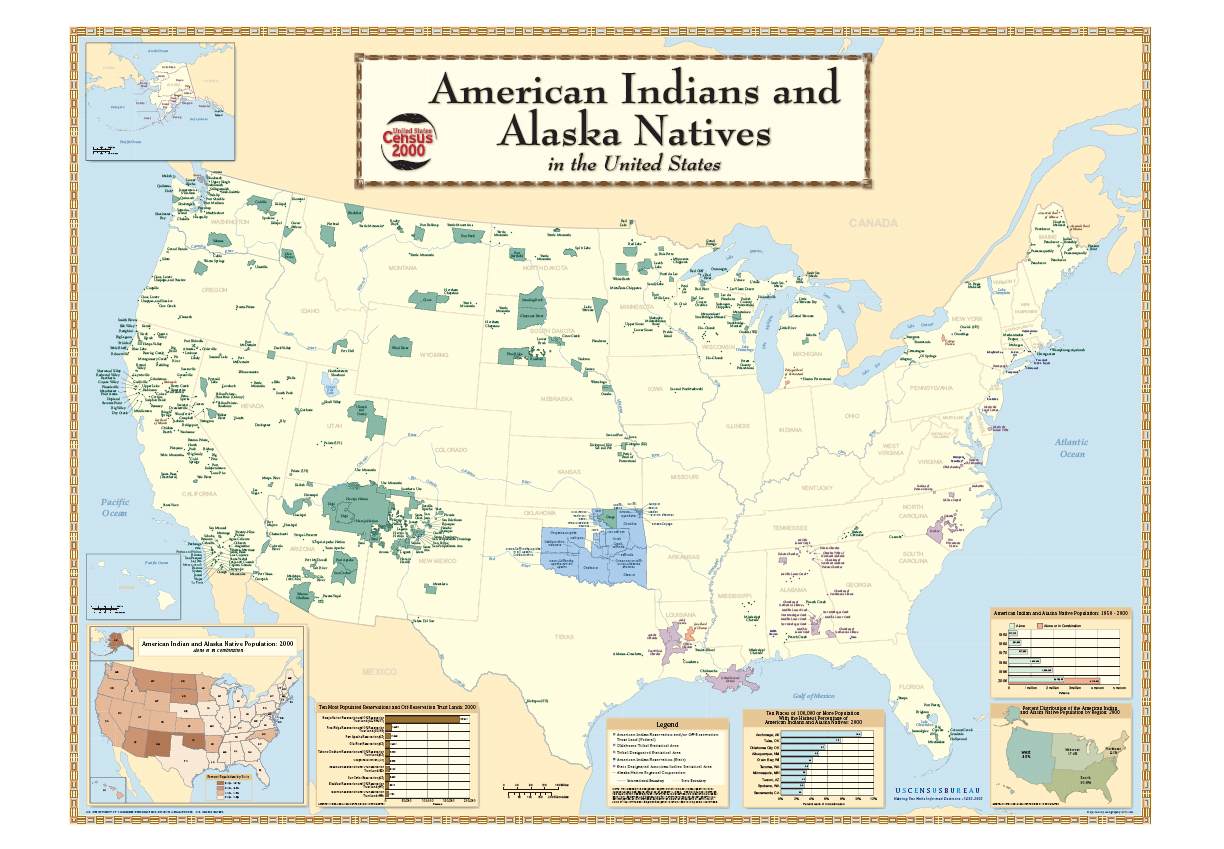 9
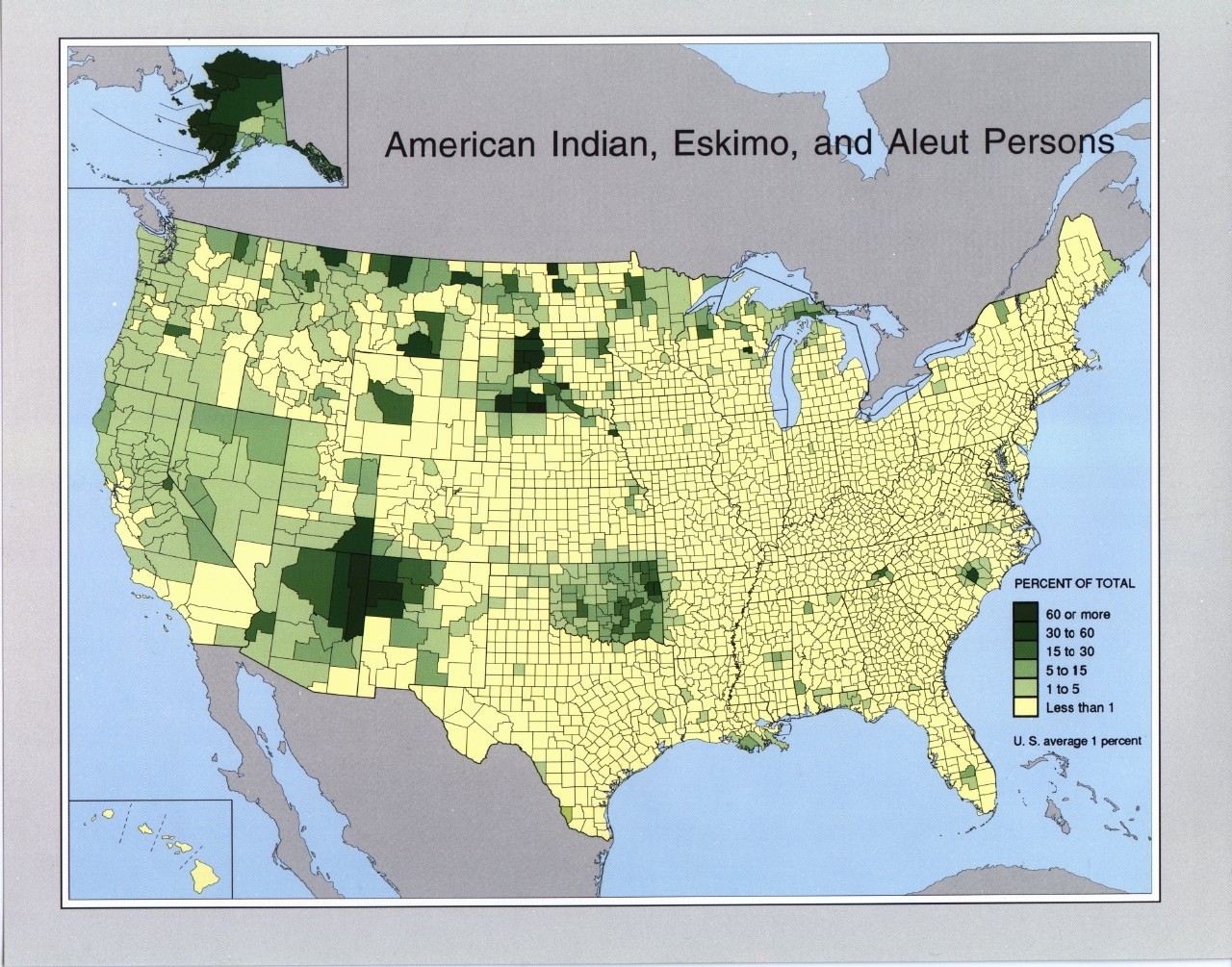 10
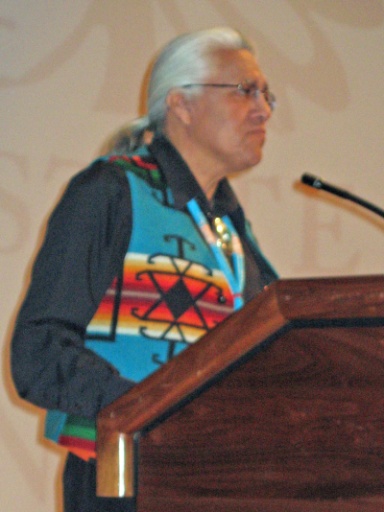 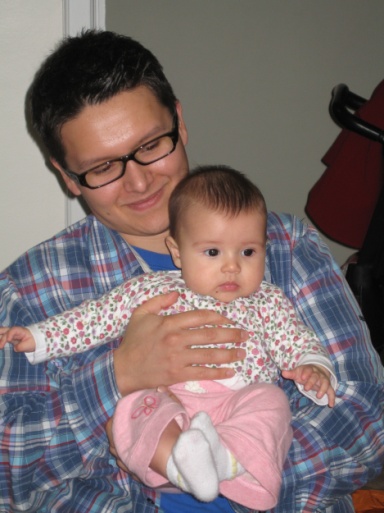 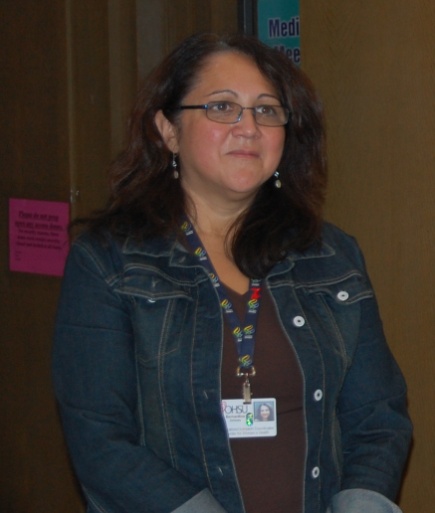 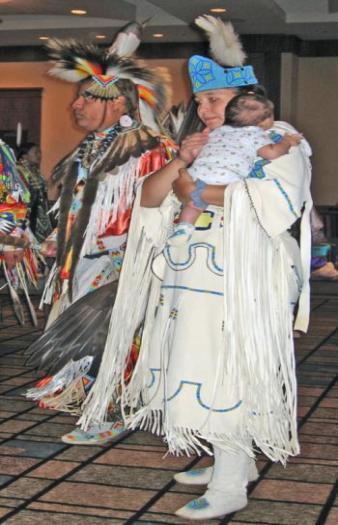 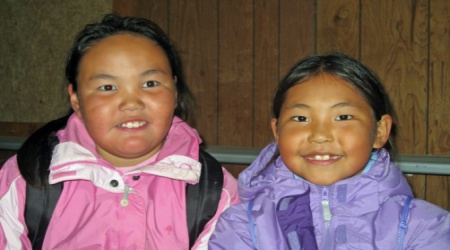 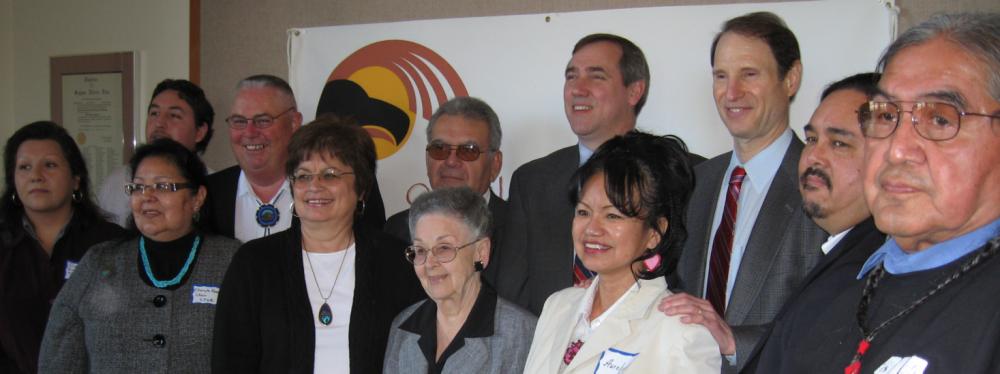 11
Native Healthcare Resource Disparities
12
Agencies Involved in B.H. Delivery
1.  Indian Health Service (IHS)
		A. Mental Health
		B. Primary Health
		C. Alcoholism / Substance Abuse
2.  Bureau of  Indian Affairs (BIA)
		A. Education
		B. Vocational
		C. Social Services
		D. Police
3.  Tribal Health
4.  Urban Indian Health
State and Local Agencies
Federal Agencies: SAMHSA, VAMC, Justice
13
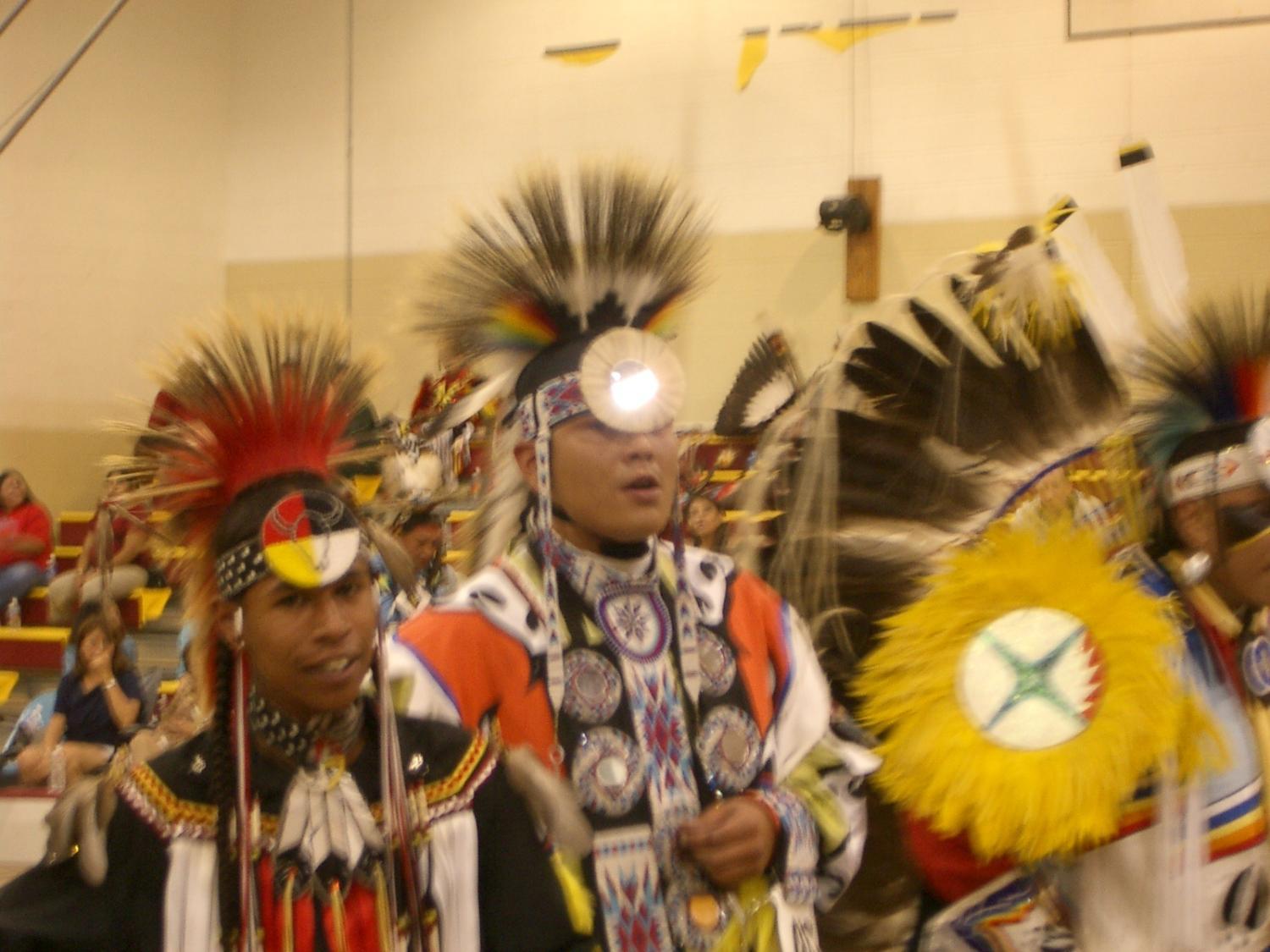 Behavioral Health Care Issues
14
Native Health Issues
Alcoholism 6X 
Tuberculosis 6X
Diabetes  3.5 X
Accidents  3X
Poverty 3x
Depression 3x
Suicide 2x 
Violence?
Same disorders as general population
Greater prevalence
Greater severity
Much less access to Tx
Cultural relevance more challenging
Social context disintegrated
15
Disease Burden by Illness – DALYHigh Income Countries - All Ages – 2004
0          2          4           6          8           10
15.2%
DALY = Disability-Adjusted Life Year (measures healthy life years loss to premature death and disability) 
Source: World Health Organization – Burden of Disease Statistics, 2004
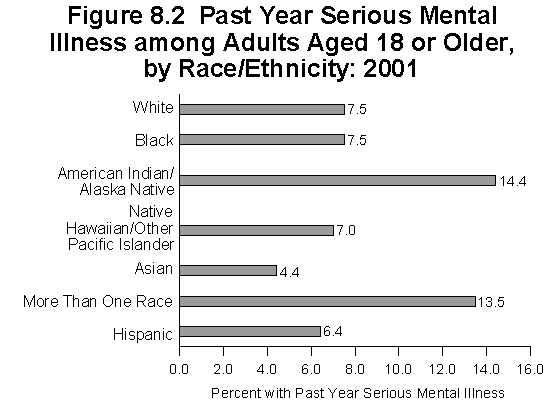 Adult Serious Mental Illness 
By Race/Ethnicity: 2001
SAMHSA Office of Applied Studies, 2001
17
Mental Illness: A Multi-factorial Event
Psychiatric Illness& Stigma
Edu., Econ., Rec.
Cultural Distress
Impulsiveness
Substance Use/Abuse
Hopelessness
Family Disruption/
Domestic Violence
Individual
Family History
Negative Boarding School
Psychodynamics/
Psychological Vulnerability
Historical Trauma
Suicidal
Behavior
18
0
Suicide Among ages 15-17, 2001
Death rate per 100,000
2010 
Target
Females
Males
Total
American 
Indian
White
Black
Hispanic
Asian
19
Source: National Vital Statistics System - Mortality, NCHS, CDC.
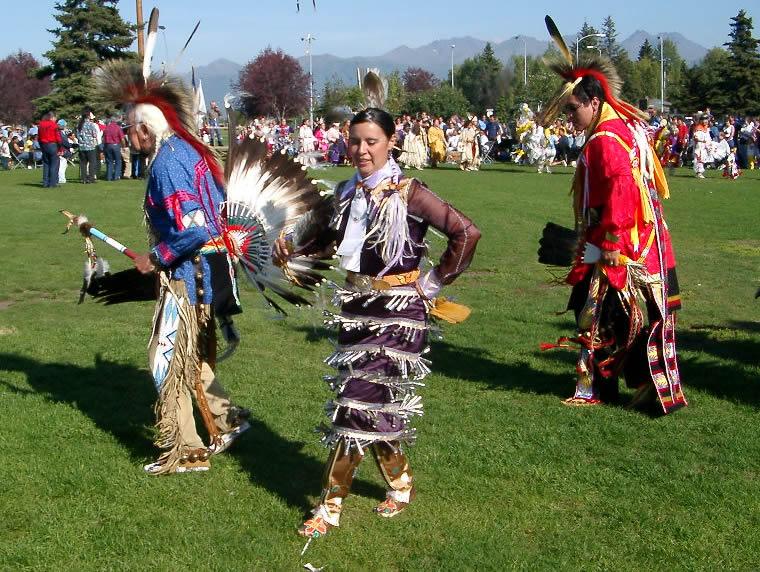 Models of Care
20
Culture Values
Philosophies

Belief about causes of problems and solutions

Local innovation, trial and error

Medicinal use of wild plants and minerals

Healing procedures

Oral transmission of knowledge

Community evaluation and   acceptance
Practice (Service)
Best Practice
Science & Scholarship
3/29/2011
Using the OPRE Review
21
[Speaker Notes: Culture is a body of knowledge which includes:
Philosophies

Belief about causes of problems and solutions

Local innovation, trial and error

Medicinal use of wild plants and minerals

Healing procedures

Oral transmission of knowledge 

Community evaluation and acceptance of  practices/programs]
Logic Model
8. Long term (Impact)
7. Medium term
6. Short term
5. Operations Manual
4. Theory of Change
3. Strategy
3/29/2011
Using the OPRE Review
22
[Speaker Notes: Now we go from the big, strategic planning picture to a detailed description of the program

I’ll step through each box in this model in turn, as shown in the numbers 1 -8]
Treatment
Brief Intervention
Universal/Selective Prevention
Spectrum of Intervention Responses
Thresholds for Action
No Problems
Mild Problems
Severe Problems
Moderate Problems
23
[Speaker Notes: TRAINER:
Explain that it is possible to match individual students to treatment approaches in ways that increase the probability of treatment effectiveness and efficiency and that BASICS as a brief intervention is also appropriately described as “indicated” prevention
Speaking Points:
“Treatment matching” is based on the notion that a spectrum of alcohol consumption and related problems exists, that no single treatment approach is effective in treating all persons with alcohol problems, and that different programs may be optimal for different types of people.  
Indicated interventions are those that focus on individual students who already drink heavily and have experienced, or are at risk of experiencing, alcohol-related problems at the “Threshold for Action” on the graphic.
Brief interventions are one type of indicated intervention.]
Domains Influencing Behavioral Health: A Native Ecological Model
Risk
Protection
24
Individual
Peers/Family
Community/Tribe
Society/Cultural
Risk and Protective Factors: Individual
Risk

Mental illness
Age/gender
Substance abuse
Loss
Previous suicide attempt
Personality traits
Incarceration
Failure/academic problems
Protective

Cultural/religious beliefs
Coping/problem solving skills
Ongoing health and mental health care 
Resiliency, self esteem, direction, mission, determination, perseverance, optimism, empathy
Intellectual competence, reasons for living
25
Individual Intervention
Identify risk and protective factors
         counseling
         skill building
         improve coping
         support groups 
Increase community awareness
Access to hotlines other help resources
26
Effective Interventions for Adults
Cognitive/Behavioral Approaches
Motivational Interventions
Psychopharmacological Interventions
Modified Therapeutic Communities
Assertive Community Treatment
Vocational Services
Dual Recovery/Self-Help Programs
Consumer Involvement
Therapeutic Relationships
27
Culture-Based Interventions
Story telling
Sweat Lodge
Talking circle
Vision quest
Wiping of tears
Drumming
Smudging
Traditional Healers
Herbal remedies
Traditional activities
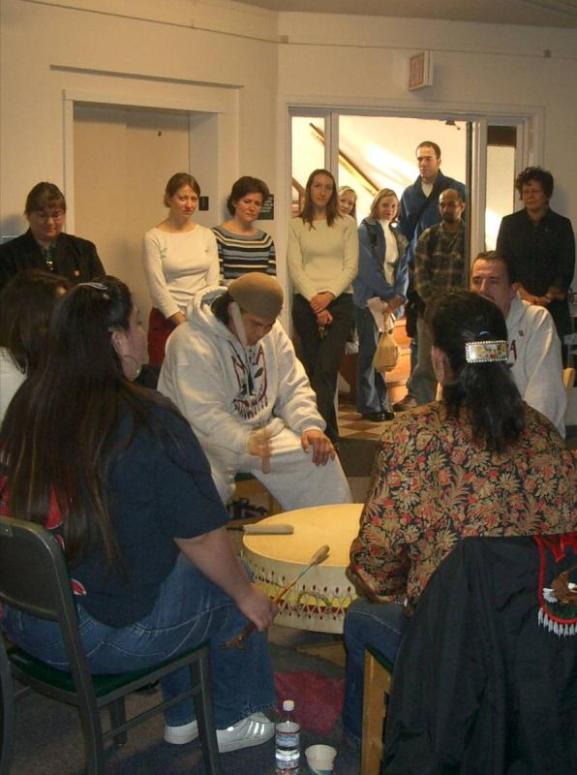 28
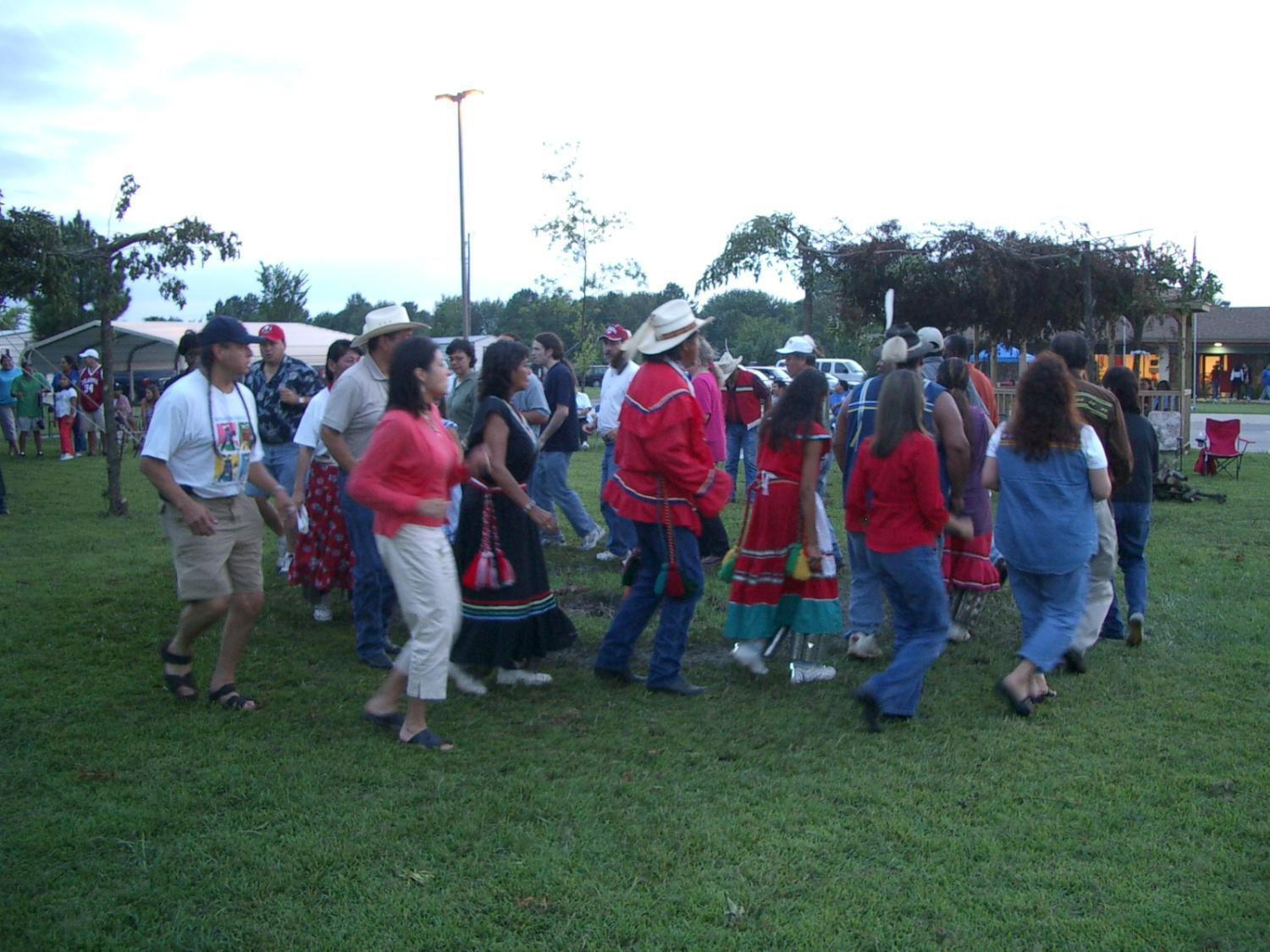 What are some promising strategies?
29
Social Determinates of Health: Whitehall Studies
Within a hierarchical society, there is a social gradient for morbidity and mortality. (Poverty, sanitation, nutrition, and shelter are controlled.)
Higher status folks live longer and healthier.
  Health Care Improvement  Needs More Than Money:
Opportunity, Empowerment, Security, Control, and Dignity….
www.thelancet.com  Dec 9, 2006. Marmot
Amartya Sen 1998  Nicholas Stern 2004
30
[Speaker Notes: Poverty exists if you can’t do what is reasonable to expect in society.

Nicholas Stern is Head of the Government Economic Service and Second Permanent Secretary to the Treasury of the United Kingdom. He served as Chief Economist and Senior Vice President at the World Bank from July 2000 to October 2003, and before that held academic positions at institutions including the London School of Economics, Oxford University, and MIT.

Growth and EmpowermentMaking Development HappenNicholas Stern, Jean-Jacques Dethier and F. Halsey RogersPaper / September 2006The former Chief Economist at the World Bank proposes a strategy for development based on two interrelated approaches: building an investment climate that encourages growth and empowering poor people to participate in that growth.

Sen's papers in the late 1960s and early 1970s helped develop the theory of social choice, which first came to prominence in the work by the American economist Kenneth Arrow, who, while working at the RAND Corporation, famously proved that all voting rules, be they majority rule or two thirds-majority or status quo, must inevitably conflict with some basic democratic norm. Sen's contribution to the literature was to show under what conditions Arrow's impossibility theorem would indeed come to pass as well as to extend and enrich the theory of social choice, informed by his interests in history of economic thought and philosophy.

Welfare economics seeks to evaluate economic policies in terms of their effects on the well-being of the community. Sen, who devoted his career to such issues, was called the "conscience of his profession." His influential monograph Collective Choice and Social Welfare (1970), which addressed problems related to individual rights (including formulation of the liberal paradox), justice and equity, majority rule, and the availability of information about individual conditions, inspired researchers to turn their attention to issues of basic welfare. Sen devised methods of measuring poverty that yielded useful information for improving economic conditions for the poor.]
.
Socio-
economic
Socio-cultural
Science 
& 
Technology
Health
Biological
Aging
Education
Behavioral
Gender
Environmental
Social 
Justice
Human
Rights
Role of Inequities in Healthcare
Adapted from V. Hogan
The Social Determinants of Health
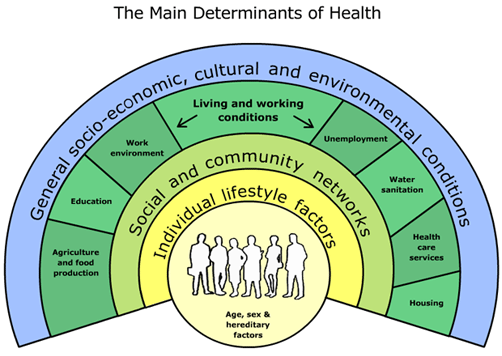 The conditions in which people are born, grow, live, work and age. 
Shaped by the distribution of money, power and resources at global, national and local levels. 
Are mostly responsible for health inequities - the unfair and avoidable differences in health status seen within and between countries.
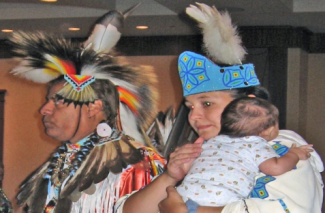 33
WHO Commission on Social Determinants of Health | August 28 2008
Conceptual Framework of Health Determinants
34
Critical Elements for Native Peoples
Self determination
Ecology and environment
Economic prosperity, fairness and equity
Leadership and capacity strengthening
Racism / dominance / imperialism
Healing, services, systems, structures
Cultural sustainability, protection, stewardship
Land
Human rights
35
Partnered Collaboration
State/Federal
Community-Based
Organizations
Grassroots Groups
Research-Education-Treatment
36
[Speaker Notes: An ideal intervention:

Broadly based:
        Includes individual, family, 
        community, tribe, and society     
Comprehensive: 
        Prevention: Universal, Selective,
                            Indicated
        Treatment
        Maintenance
Addresses opportunity, empowerment, security, dignity]
Six Key PrinciplesEvidence-based predictors of change
Leadership
Mobilization Community driven
Public health approach
Strength based
Culturally informed
Proactive
37
The Wharerātā Declaration
1. Indigeneity
2. Best / Wise Practice
3. Best / Wise Evidence
4. Indigenous Leadership
       a. Informed              d. Connected
       b. Creditable            e. Sustainable
       c. Strategic
5. Indigenous Leadership Influence
http://www.indigenous-mental-health.ca/
38
[Speaker Notes: •Indigeneity encompasses the diversity of indigenous groups and cultures, and the similarities:
–A longstanding and enduring relationship with the natural environment
–A distinctive language
–A world view that is derived from ecological associations 
–Experiences that threaten language, land, custom, and social organisation
–A determination to survive and prosper as indigenous peoples –and as global citizens
–An aspiration that indigenous families and communities should have optimal health and wellbeing]
Areas for Action
Health Equity in all Policies
Good 
 Governance
Fair Financing
Early child development and education
Healthy Places 
Fair Employment 
Social Protection 
Universal Health Care
Responsibility
Gender Equity
Political empowerment 
– inclusion and voice
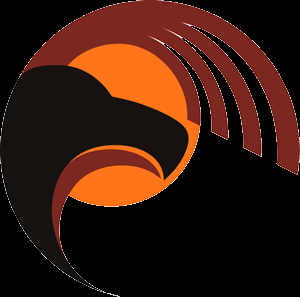 Contact us at
503-494-3703
E-mail
Dale Walker, MD
onesky@ohsu.edu
Or visit our website:
www.oneskycenter.org
40